Strategický plán rozvoje města 
Bělá pod Bezdězem
Vstupní seminář pro veřejnost a zastupitele
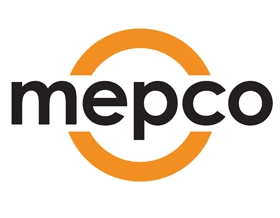 12. října 2016
Bělá pod Bezdězem
Program
Zahájení
Proč strategicky plánovat a řídit
Postup tvorby strategického plánu
Možnosti zapojení veřejnosti
Kulaté stoly
Dotazníkové šetření
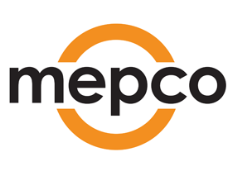 Zahájení
MEPCO, s. r. o.
dceřiná společnost českého a nizozemského svazu měst a obcí (založeno v r. 2004)
městem vybráno na základě provedeného výběrového řízení
zpracování desítky strategických rozvojových dokumentů (Ústí nad Labem, Děčín, Litoměřice, Klimkovice, Jihlava, Znojmo, Praha, Uherské Hradiště, Pardubice, Vláda ČR…)
realizační tým:
Ing. Tomáš Sýkora, výkonný ředitel
Mgr. Nela Hrušková, analytička
Mgr. Alexandra Šimčíková, metodička
příp. další experti
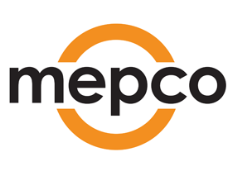 MEPCO: Naše principy
praktické využití teoretických zkušeností
navazujeme na bohaté zkušenosti a zároveň pracujeme s poznatky z akademické sféry
komplexní řešení na míru
řešení sestavujeme dle místních potřeb a požadavků, „nekopírujeme“
vlastní zapojení do interního týmu
úzce spolupracujeme s úředníky i politickou reprezentací
využitelnost a udržitelnost výsledků
netvoříme dokumenty „do šuplíku“
inovativnost
máme přístup k inovativním postupům, které umíme v přiměřené míře aplikovat do místních podmínek
šíření dobré praxe
známe osvědčená (i neúspěšná) řešení a umíme se jimi inspirovat
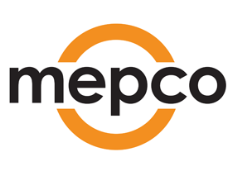 Proč strategicky plánovat a řídit
Strategické řízení
nejedná se jen o tvorbu strategického plánu, jde o celý komplex kontinuálních aktivit:
příprava strategického plánu
jeho reálné naplňování
vyhodnocování úspěšnosti
přijímání opatření ke změnám

strategické řízení = dělat správné věci správně a správně o nich komunikovat
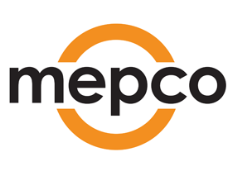 K čemu slouží strategický plán
ke kompetentnímu rozhodování města 
opora v nastavení cílů, nad nimiž panuje shoda

k efektivnímu a hospodárnému investování města
vyloučit nahodilost

ke koordinaci a vzájemné provázanosti projektů
dosahování synergií

k poskytnutí stability a jistoty pro všechny, kteří ve městě působí 
firmy, školy, neziskové organizace…
k čerpání dotací pro rozvoj města
strategické řízení je nutnou podmínkou čerpání dotací z Evropských strukturálních a investičních fondů (MAPy, SUMPy, apod.)
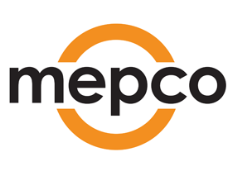 Jak má vypadat funkční strategický plán
zpracování štíhlého dokumentu
jednoduchý, přehledný, snadno komunikovatelný
definování vize a stanovení cílů
cíle musí být ambiciózní, ale dosažitelné a měřitelné (indikátory)
respektování místních podmínek
cíle musí vycházet z analýzy a pracovat s riziky
nastavení odpovědností
cílům přidělit garanty a nastavit systém implementace
provázání s rozpočtem
strategii naplňovat prostřednictvím akčních plánů sestavovaných v souladu s rozpočty 
integrování s ostatními dokumenty
respektovat územní plán, strategie EU, ČR, kraje
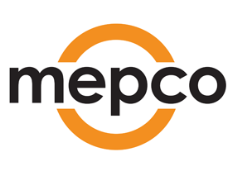 Postup tvorby 
strategického plánu
Realizační tým
Zastupitelstvo a Rada města
REALIZAČNÍ TÝM
Politický gestor
Manažer strategie
A
ZPRACOVATEL
Řídící skupina
starostka, místostarosta, tajemník, ved. ORMM, ved. FO
ŘS + ved. SO, 1 zástupce za každou stranu, řed. ZŠ, MŠ, TS, Lesů, MKZ
Pracovní skupina
Odbory města
Kontaktní osoba = manažer strategie: Ing. Jana Vltavská, vedoucí ORMM
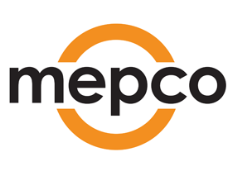 Jak vypadá strategický plán
zpracovatel za účasti města
PS a město za koordinace zpracovatele
zpracovatel ve spolupráci s městem
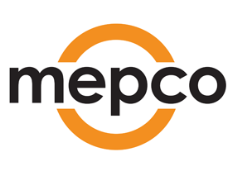 Harmonogram tvorby strategického plánu
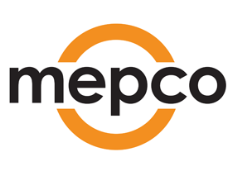 Možnosti zapojení veřejnosti
Jak se zapojit do procesu přípravy
účast na veřejných projednáních
po analytické části – prosinec/leden
po návrhové části – duben
možnost seznámení se s pracovní verzí a zaslání připomínek před finálním schválením přítomnost na jednání Zastupitelstva města – duben/květen
vyplnění dotazníku – v průběhu října
spolupráce na definování „10 P“ – DNES 
oficiální informace od města (web, tištěná média, místní rozhlas) – průběžně 
účast na jednání Zastupitelstva města – červenec
PROSÍME, VYUŽIJTE MOŽNOSTI PŘIPOMÍNKOVÁNÍ V PRŮBĚHU TVORBY DOKUMENTU, NIKOLIV AŽ SAMOTNÉHO FINÁLNÍHO VÝSTUPU NA KONCI CELÉHO PROCESU
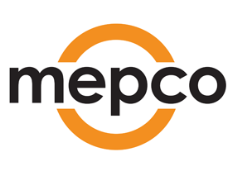 Kulaté stoly
60 minut na diskusi a spolupráci
Definování „10 P“
Cíl: 
nalézt 10 klíčových problémů města z pohledu občanů
Způsob práce: 
diskusí v menších skupinkách dojít k definování hlavních problémů města
Postup práce:
Rozdělení do skupin po 4-5 osobách (5´)
Každá skupina volně diskutuje o problémech města (15´) 
Každá skupina  po diskusi naformuluje 10 stěžejních problémů, jimiž by se město mělo vážně zabývat (10´)
Každá skupina představí svých 10 problémů, které budou souhrnně zaznamenány do společného seznamu (15´)
Každý účastník přiděluje 2 hlasy zvoleným problémům (10´)
Problémy jsou seřazeny dle četnosti hlasů, 10 nejčetnějších = „10 P“ (5´)
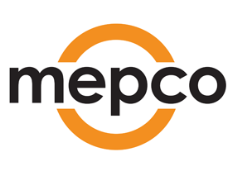 Definování „10 P“
Tematické okruhy pro diskusi:
životní prostředí, čistota, údržba veřejných prostranství
doprava (vč. cyklodopravy, parkování, autobusů apod.)
sociální oblast a zdravotnictví (dostupnost služeb)
sport, kultura, cestovní ruch
školství
ekonomika a podnikání ve městě
fungování městského úřadu, městské policie, spolupráce s občany
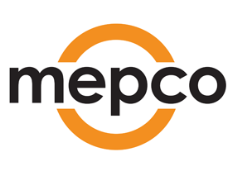 Dotazníkové šetření
Dotazníkové šetření
Cíl: 
získat od široké veřejnosti co nejvíce podnětů ke zlepšování
zjištění budou zohledněna ve strategickém plánu
Způsob a místo distribuce: 
tištěná verze: veřejná místa (MěÚ, ZŠ, MŠ, kino, zámek)
elektronická verze: web města
Způsob sběru:
v místech distribuce
osobně na MěÚ, kacelář ved. OMM (Ing. Jana Vltavská)
Termín vyplnění:
do 31. října 2016
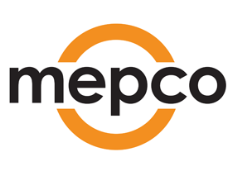 Děkujeme za pozornost
Jitka Tošovská
starostka města tosovska@mubela.cz
tel.: 724 388 596
Ing. Jana Vltavská
vedoucí ORMM
vltavska@mubela.cz
tel.: 730 585 986
Mgr. Nela Hrušková
projektový manažer MEPCO
nela.hruskova@mepco.cz
tel.: 603 580 690
Ing. Tomáš Sýkora
výkonný ředitel MEPCO
tomas.sykora@mepco.cz
tel.: 604 584 637
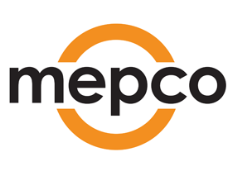